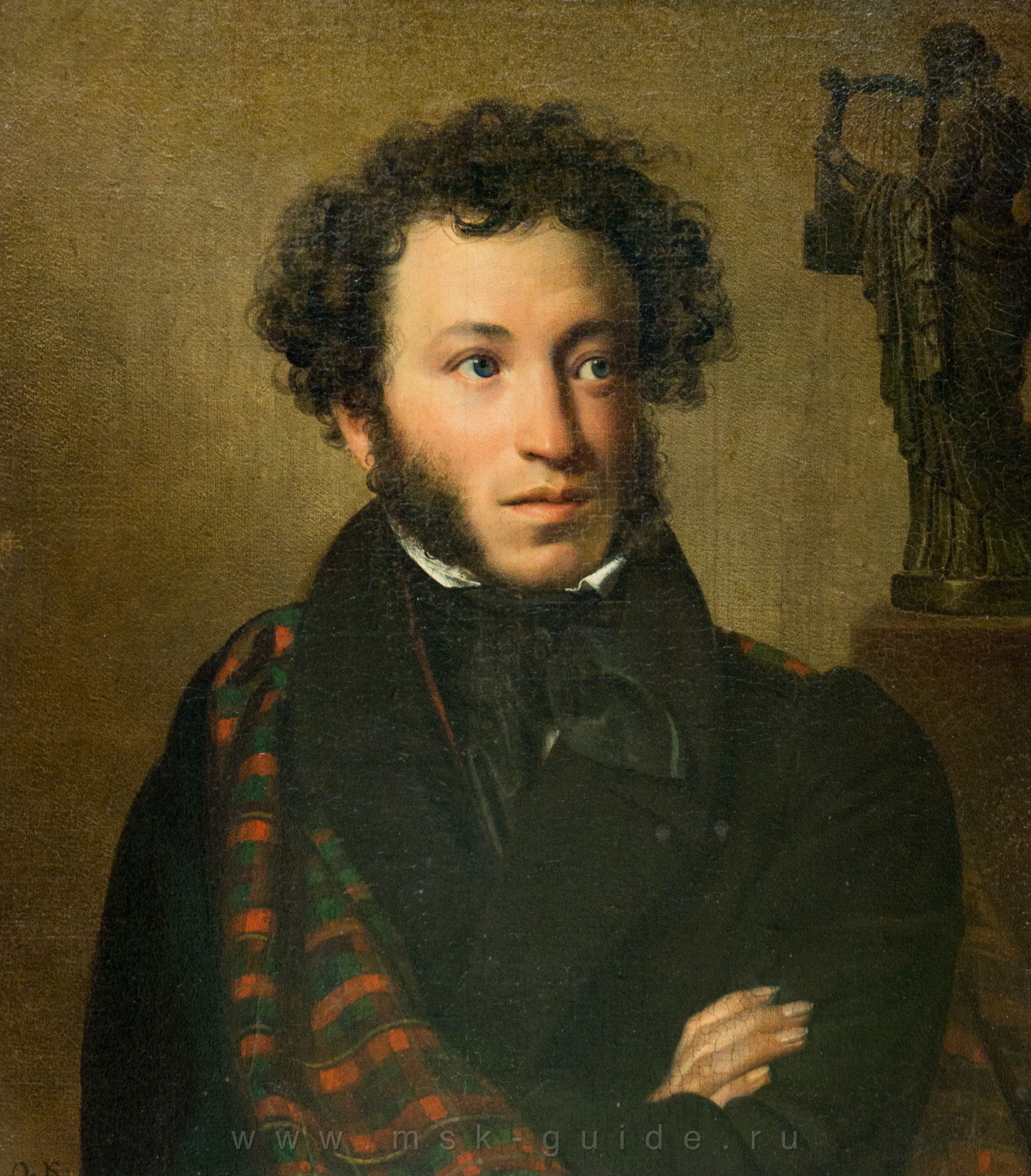 О.А.Кипренский
«Портрет А.С.Пушкина»
«У лукоморья дуб зелёный…»
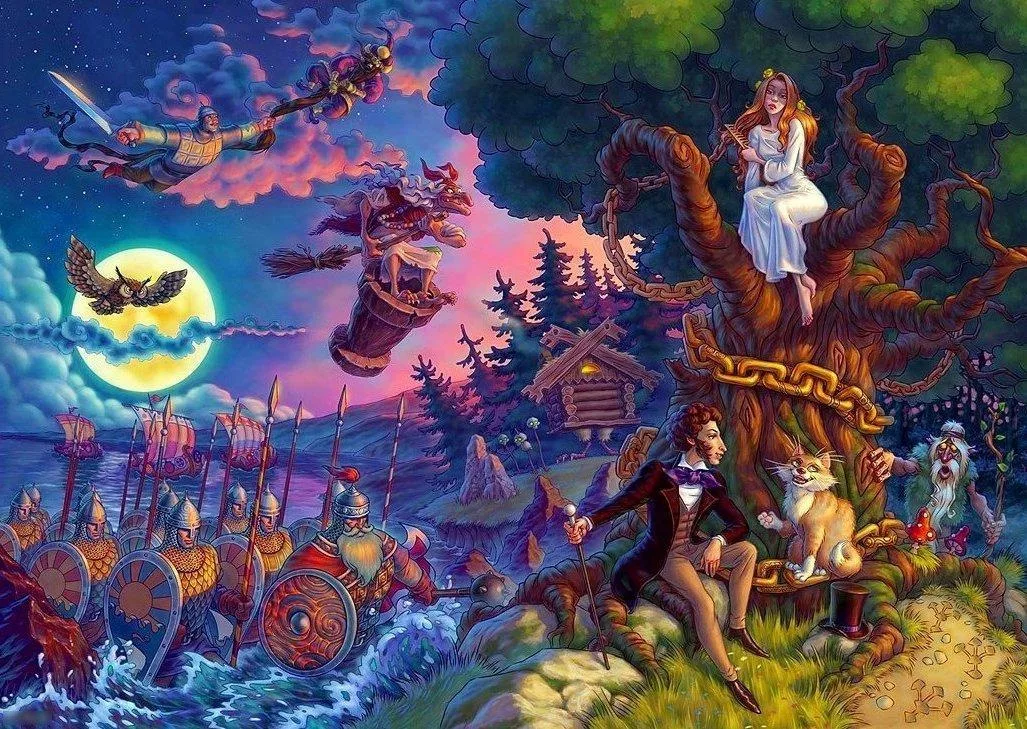